«Один день из жизни группы»
9 группа
Любим заниматься зарядкой!
Завтракаем!
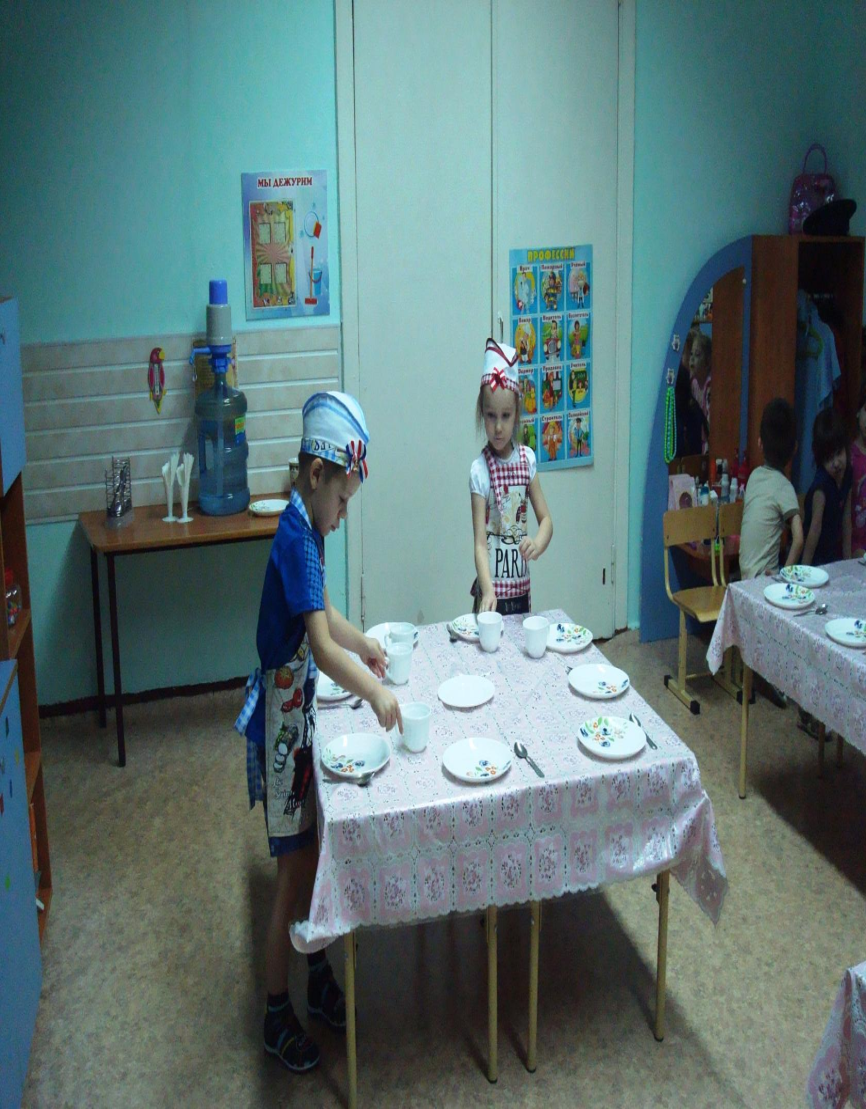 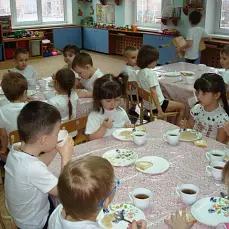 Наши занятия!
Прогулка!
Релаксация!
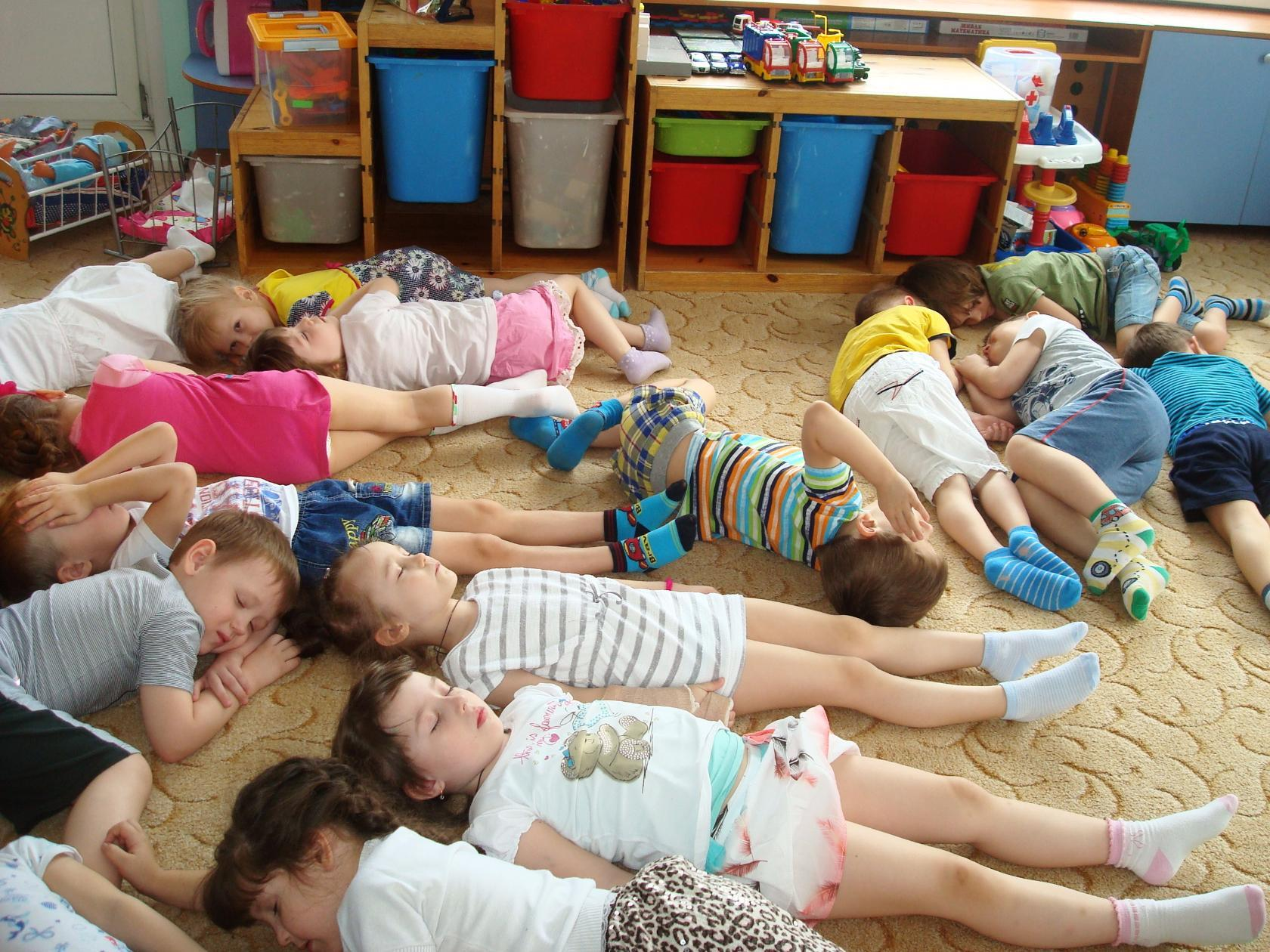 Готовимся к обеду!
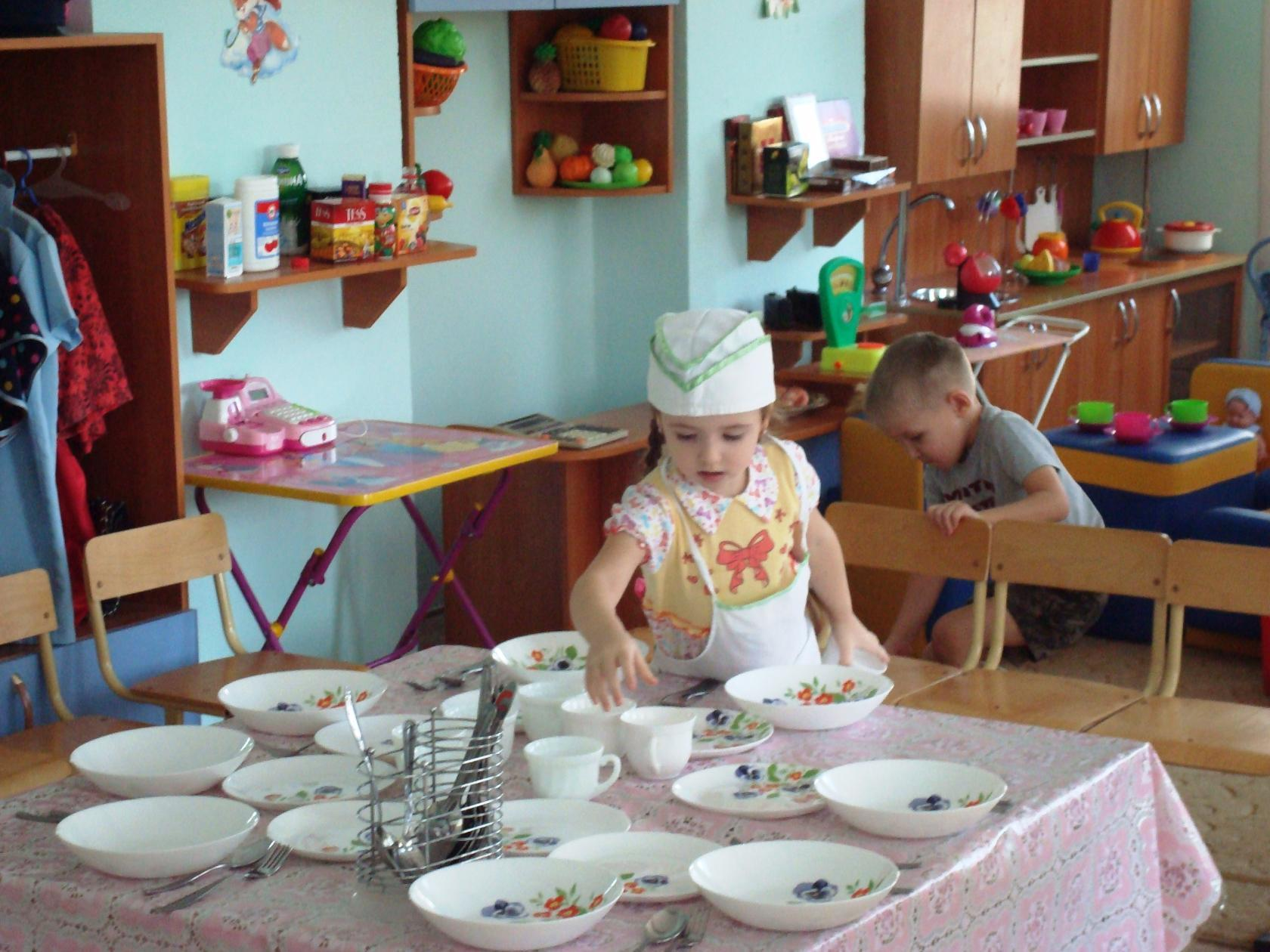 Играем!
Спасибо за внимание!